WELCOME TO OUR CLASS
LEISURE TIME
UNIT 1
Lesson 2: A Closer Look 1
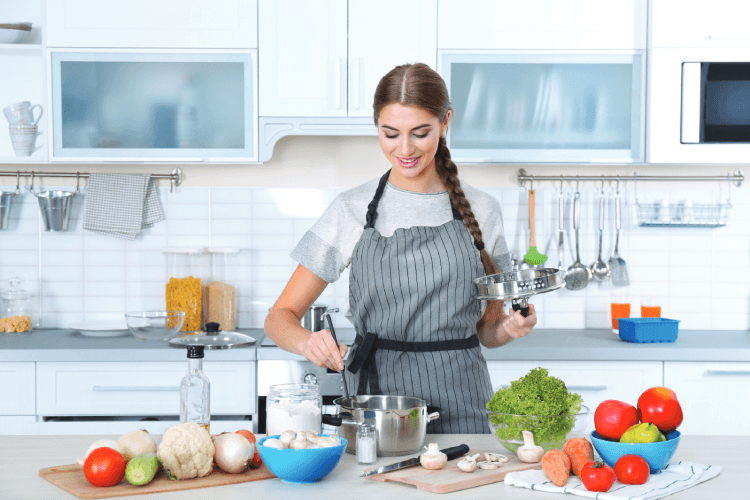 What do you like doing in your leisure time?
I like cooking.
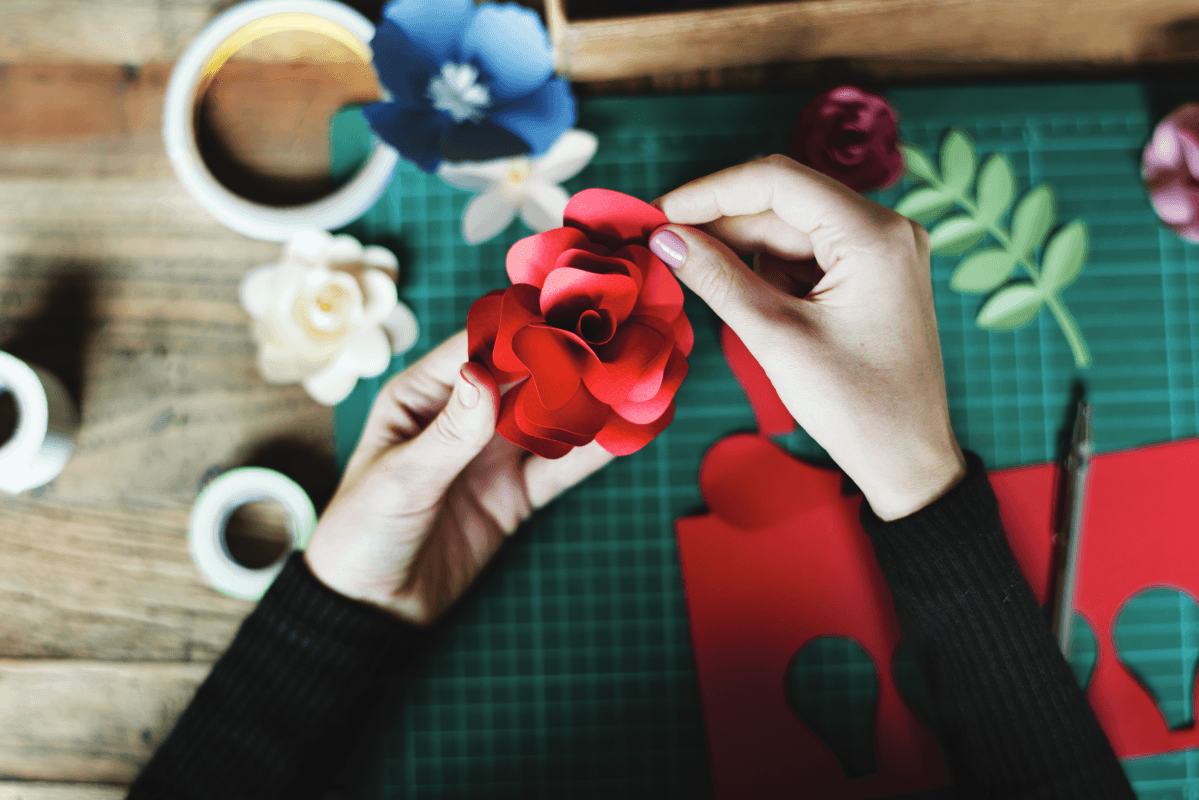 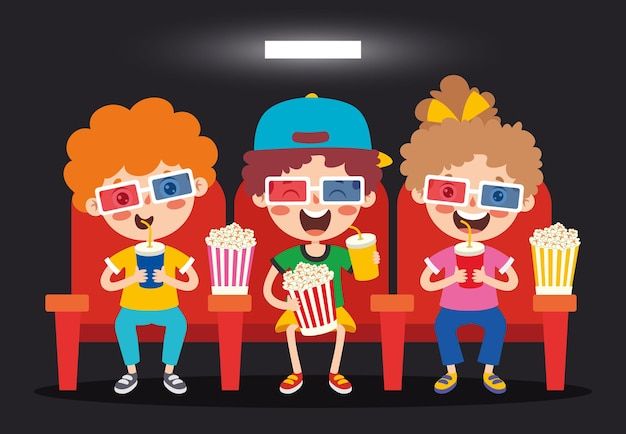 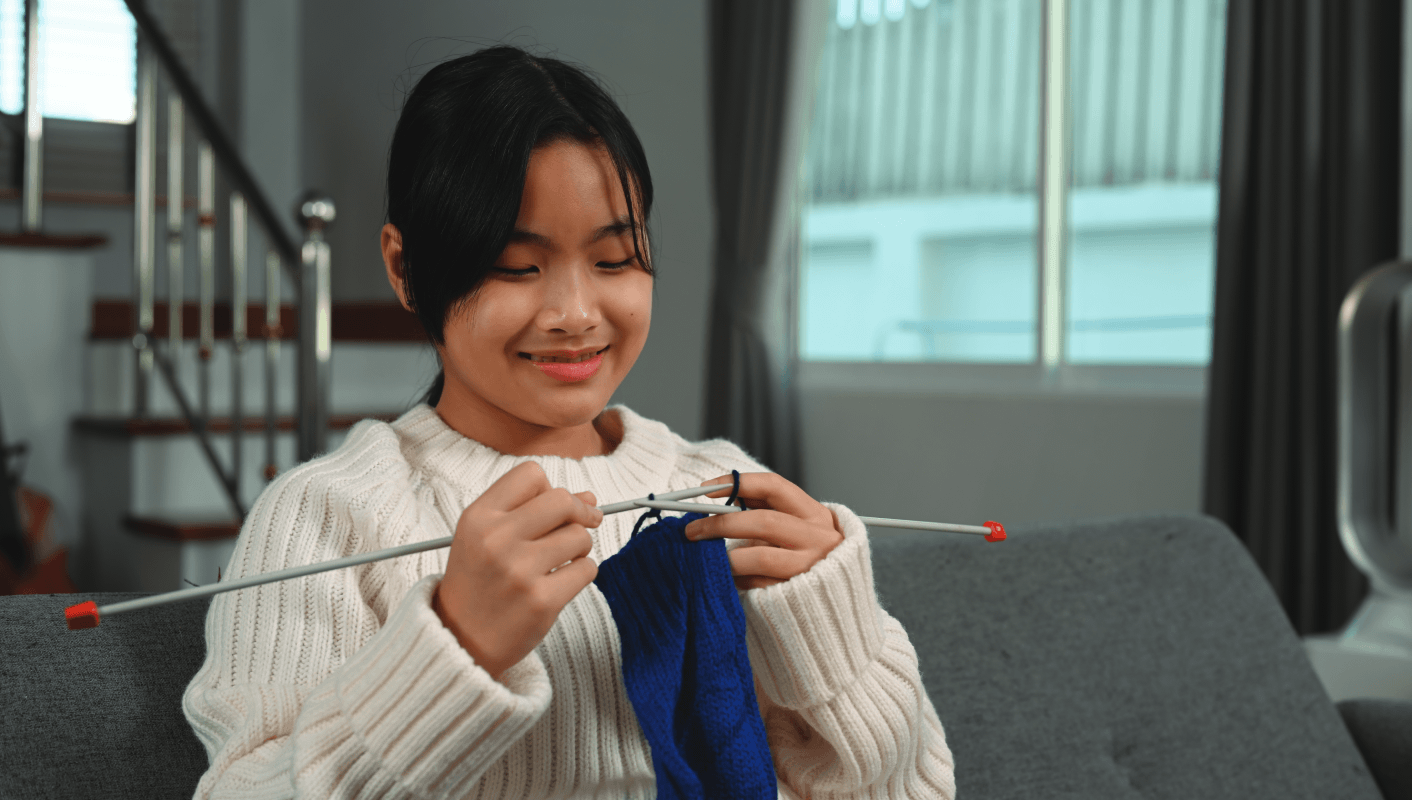 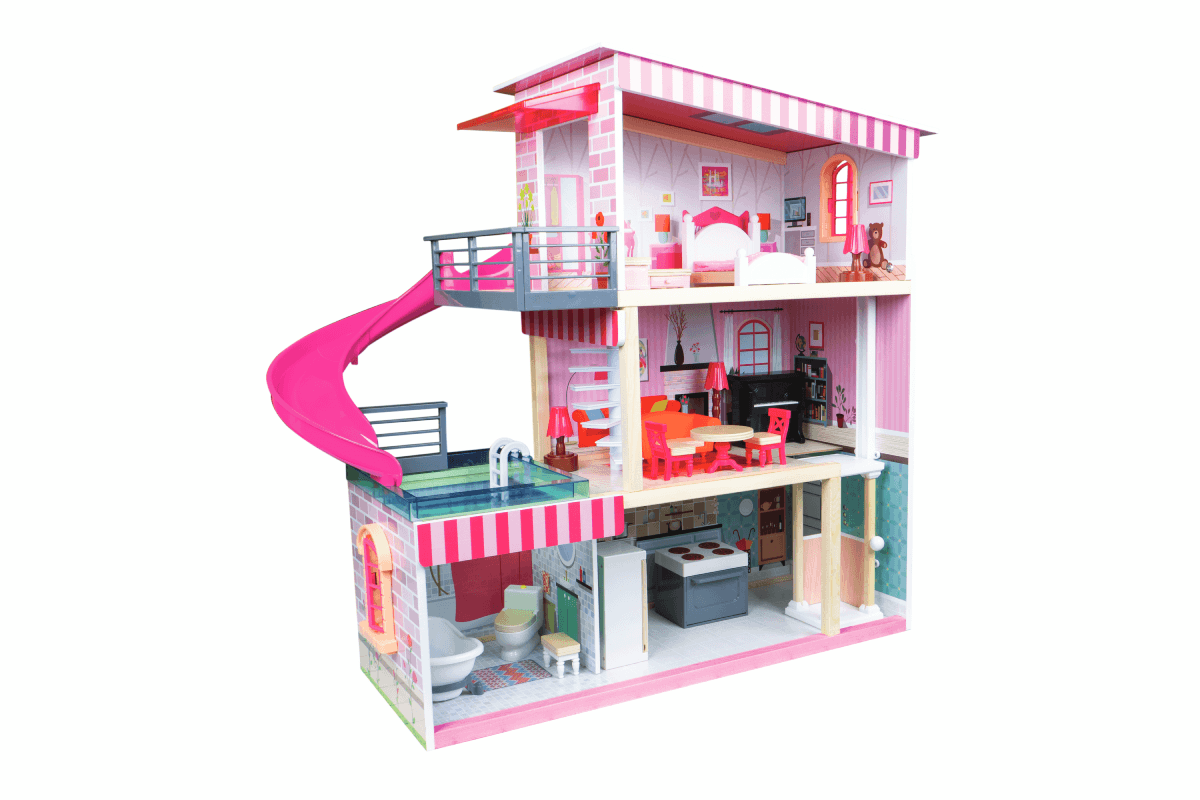 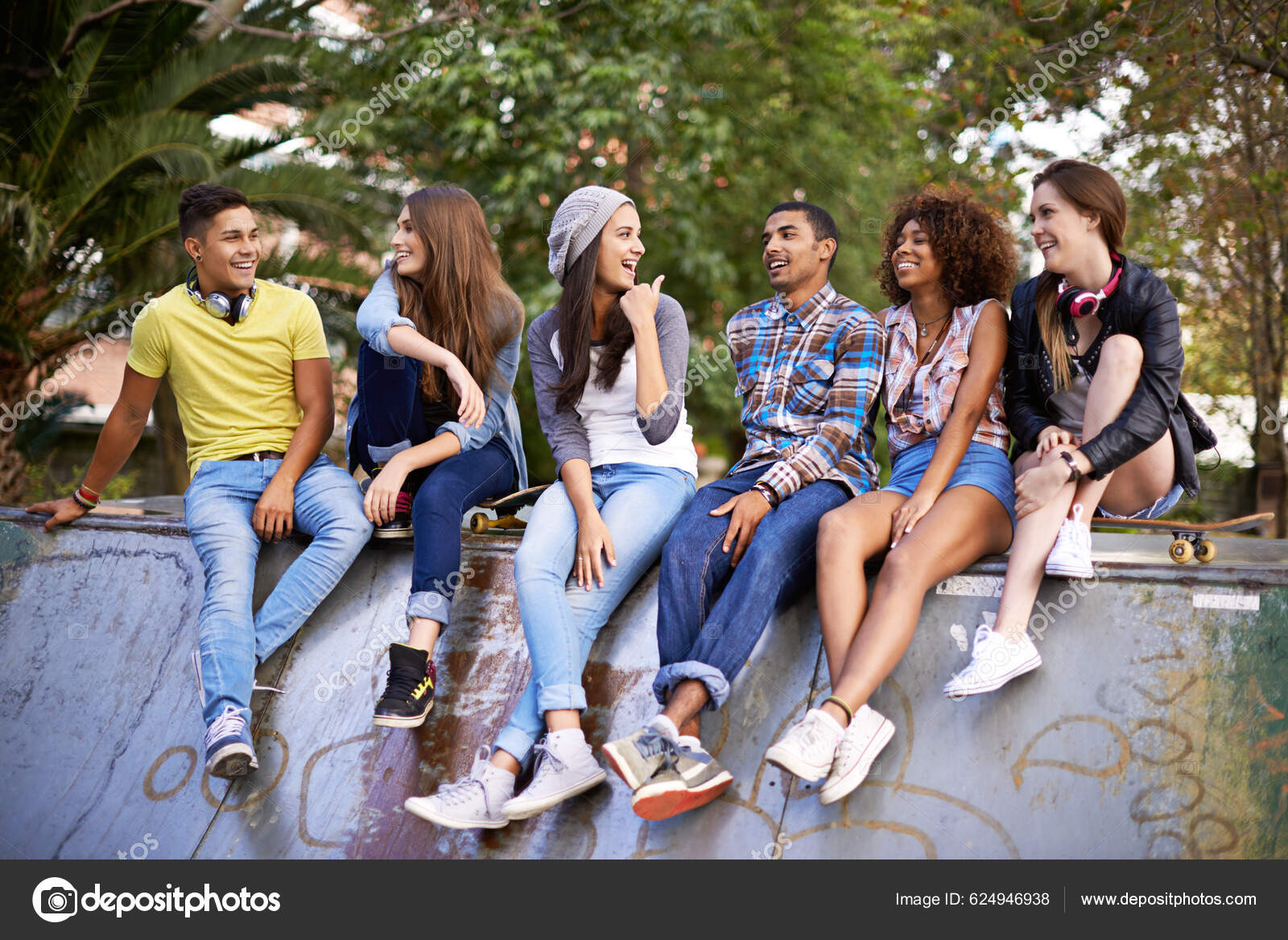 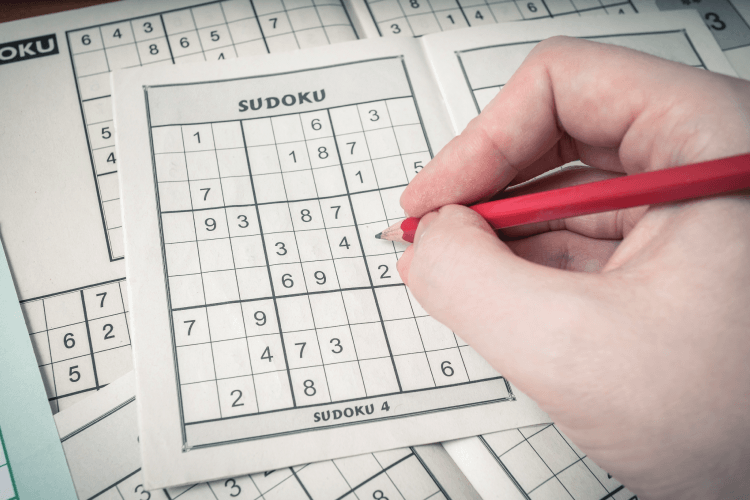 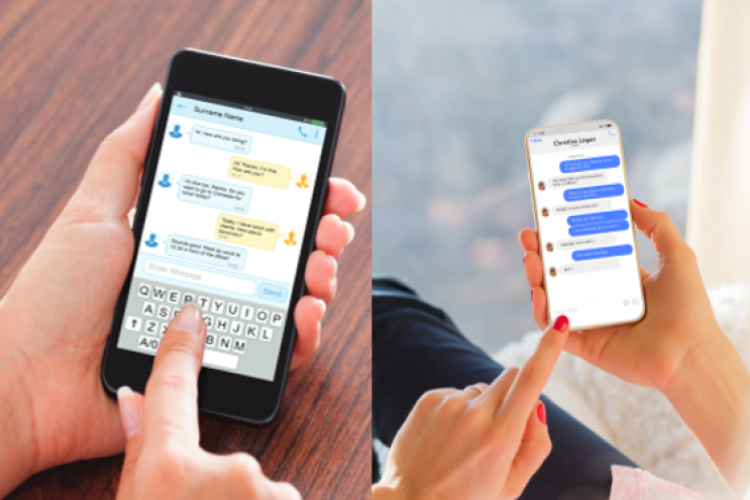 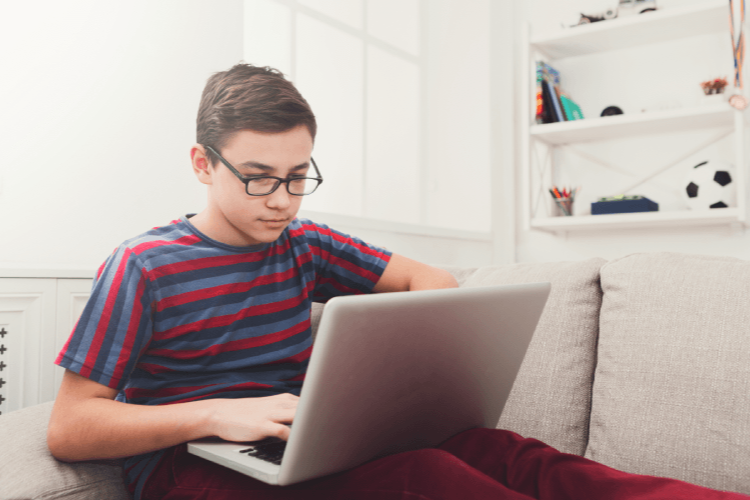 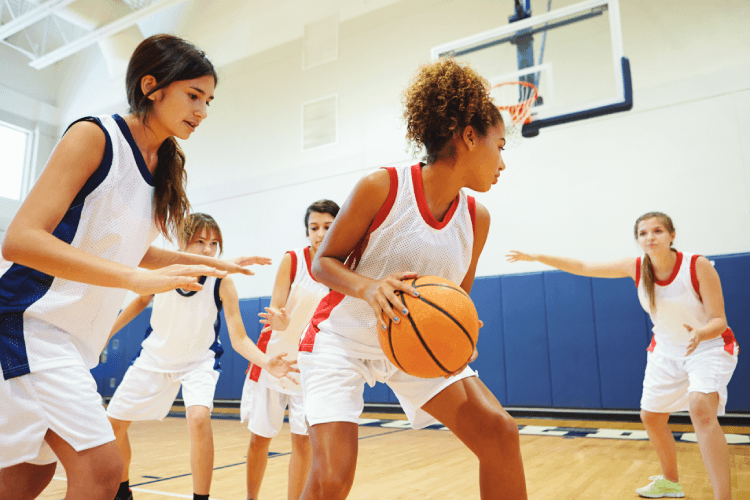 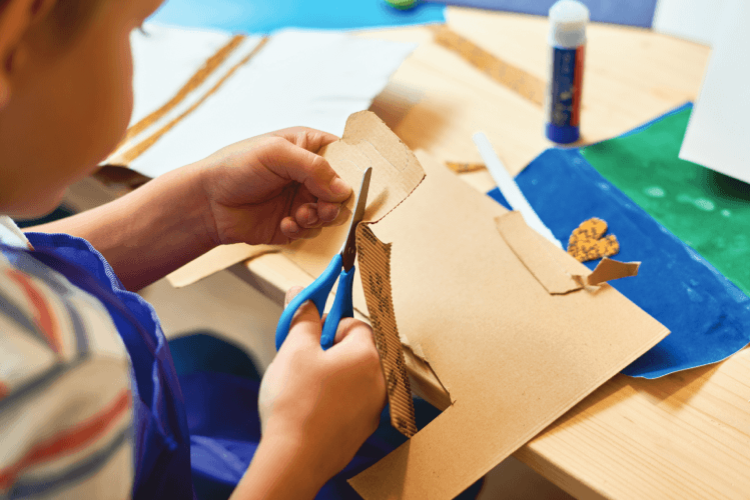 1. Match a word/ phrase in column A with a word in column B to make expressions about likes.
A
B
1. be fond
a. about
2. be keen
b. in
3. be interested
c. on
4. be crazy
d. into
5. be
e. of
be keen on
be fond of
How to express “likes”
be into
be crazy about
be interested in
VOCABULARY
B
A
a. about
1. be fond
b. in
2. be keen
MATCHING GAME
c. on
3. be interested
d. into
4. be crazy
e. of
5. be
2. Fill in each blank with a correct word from the box.
into    	fond 	    keen 	 interested 	   about
fond
1. I’m _________ of taking photos. In my free time, I usually go out and take photos of people and things. 
2. Mai is ________________ in history. She often goes to museums to see new exhibits and learn about the past. 
3. My sister is _________ on cooking. She wants to become a chef in the future. 
4. My brother spends lots of time surfing the net, but I’m not _________ it. 
5. I’m not crazy _________ doing DIY. I’m never able to finish any DIY projects I start.
interested
keen
into
about
REMEMBER
I’m not crazy about doing DIY. I’m never able to finish   any DIY projects I start.
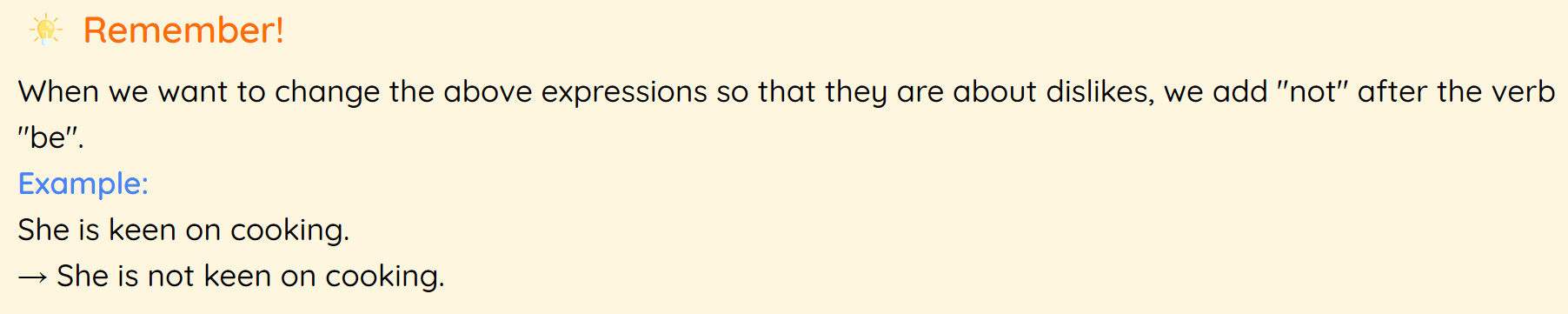 3. Complete the sentences about what you like or dislike doing. Use the word or phrases from the box or your own ideas.
cooking				doing DIY 			surfing the net 
playing sport 		doing puzzles 		messaging friends
Example: I’m interested in doing DIY. 
1. I’m crazy about ______.2. I’m keen on ______.3. I’m fond of ______. 
4. I’m not interested in ______. 
5. I’m not into ______.
Listen and write
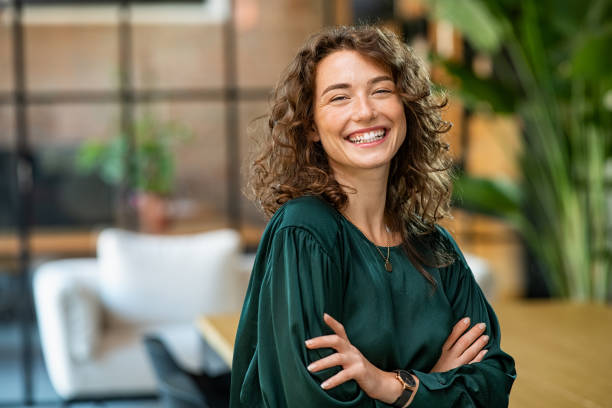 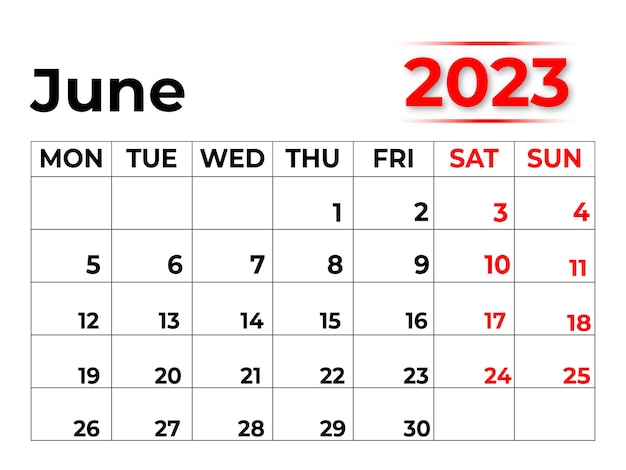 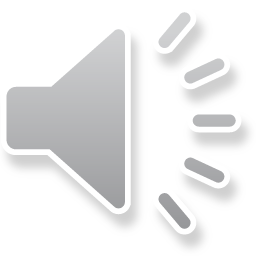 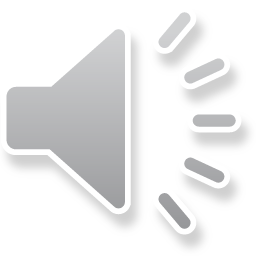 June
woman
/dʒuːn/
/ˈwʊmən/
Watch a video and pay attention to the sound /ʊ/and /u:/
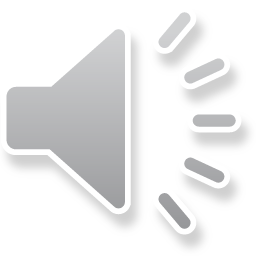 4. Listen and repeat the words. Pay attention to the sound /ʊ/and /u:/. Then put the words into the correct columns.
cook			group			push			June
	school			would			woman			move
group
cook
push
June
would
school
woman
move
5. Listen and practice the sentences. Underline the bold words with /ʊ/ and circle the bold words with /u:/
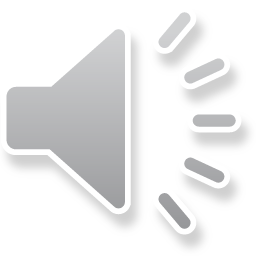 She likes reading books and swimming in the pool. 
 When it is cool, we like to play football. 
 She drew and made puddings in her free time. 
 My mum loves pumpkin soup and coffee with a little sugar. 
 My brother is fond of watching the cartoon about a clever wolf.
THANKS
HOMEWORK
Learn by heart vocabulary
Practice the sound /ʊ/and /u:/
Prepare: Unit 1 - A Closer Look 2